COMUNIDADE DA GRINGA
Recursos humanos slide 1
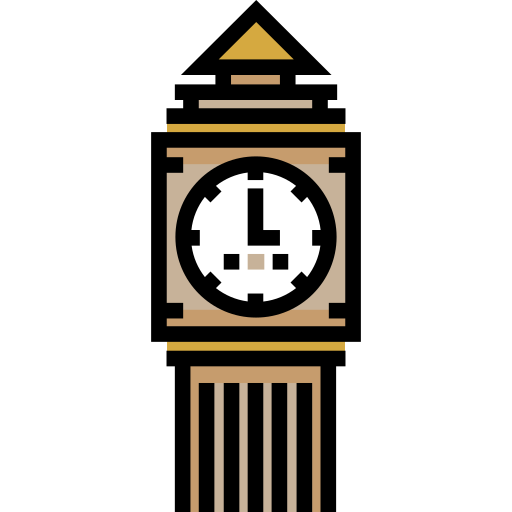 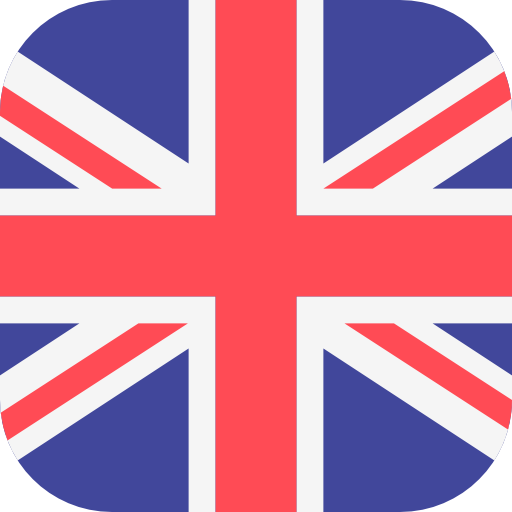 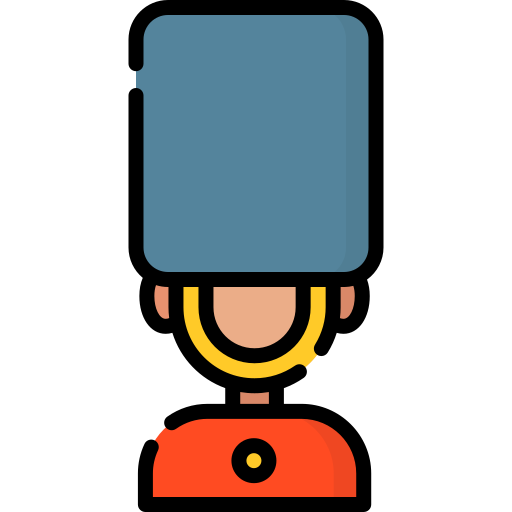 1
[Speaker Notes: Muito obrigado pelo tempo de vocês;

Esse momento é para vocês, não pra mim;]
Intermediate – In/At/On – Aula 27 – 03.05.2021
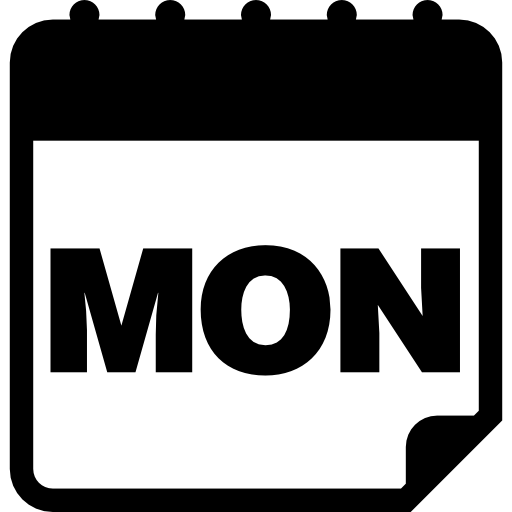 Watch the new lesson. 


https://eslbluesapps.com/m/diagnostic/trouble.html Try this light progress quiz


https://eslbluesapps.com/v158.php Test your irregular verb knowledge


https://forms.gle/CAu5FSZnMSDgYSQk9 - Homework from lesson -  Module 02 - Lesson 27


Listen to Telegram audio, do questions and write any new vocab.


Watch at least one episode of a series in English with English subtitles.


Revise vocabulary from the week.
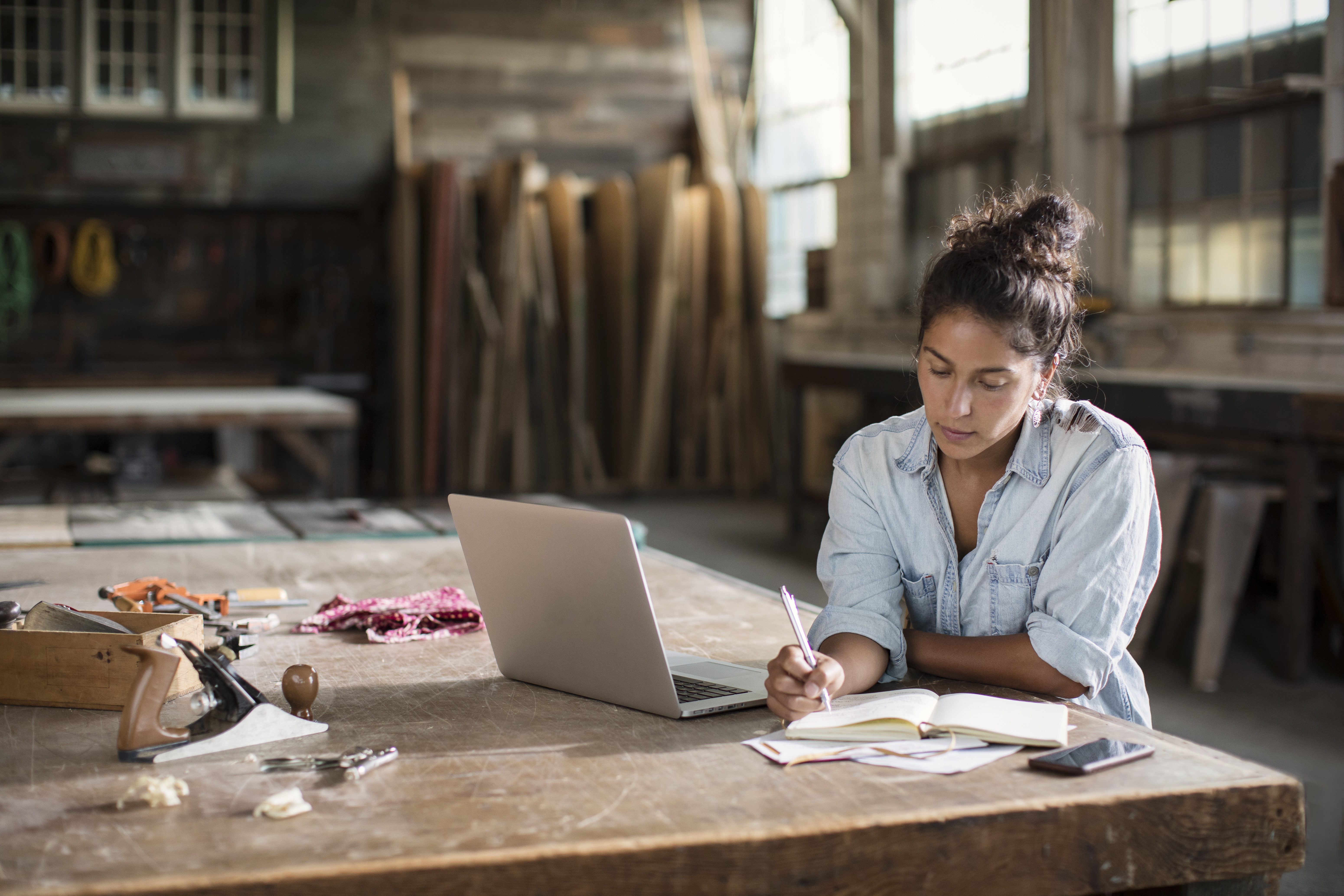 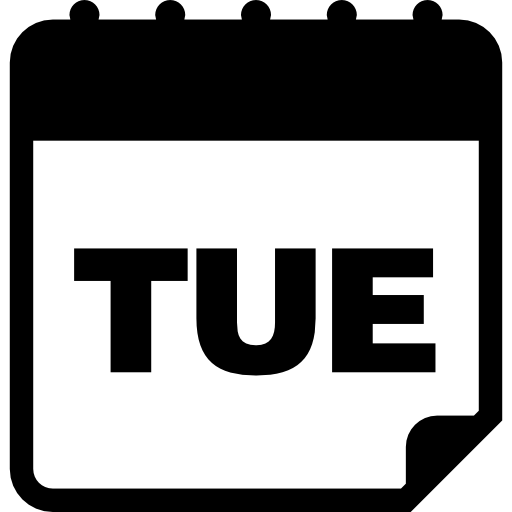 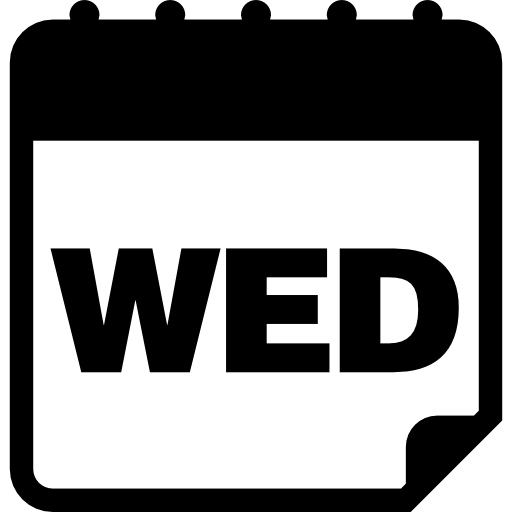 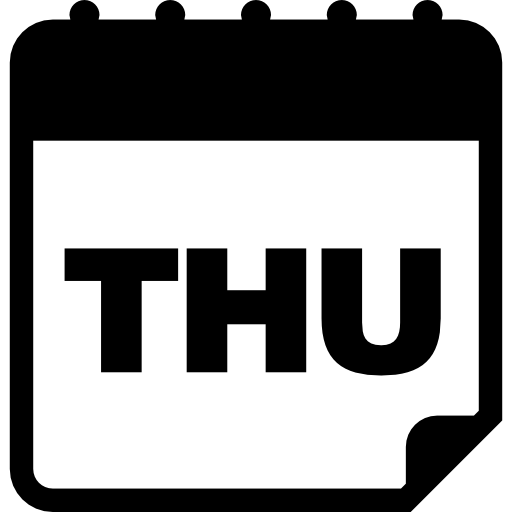 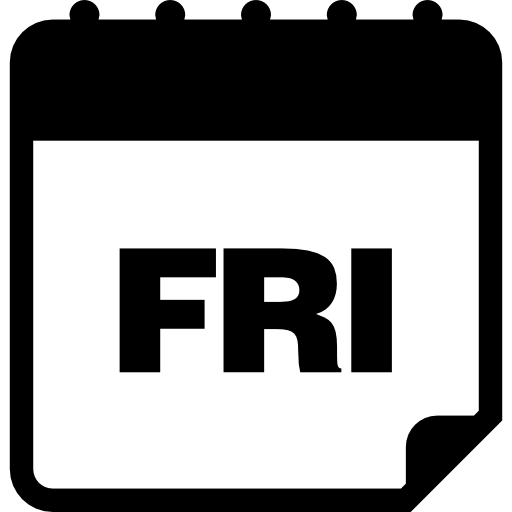 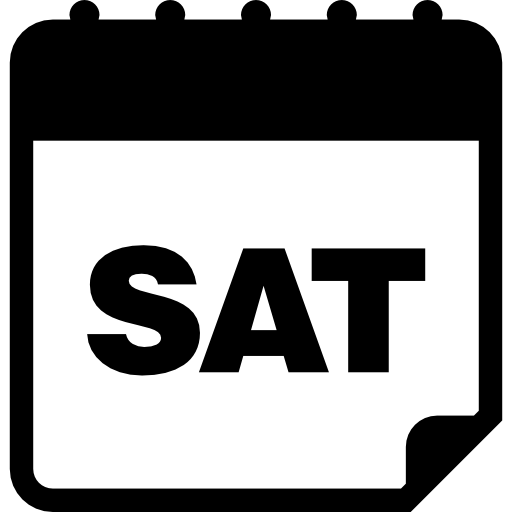 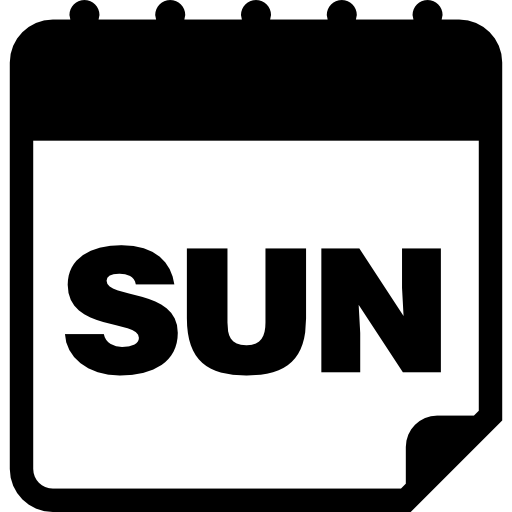 2
[Speaker Notes: Raiz do produto;Temporal (começo, meio e fim);

Atemporal (repositório “vivo”);]